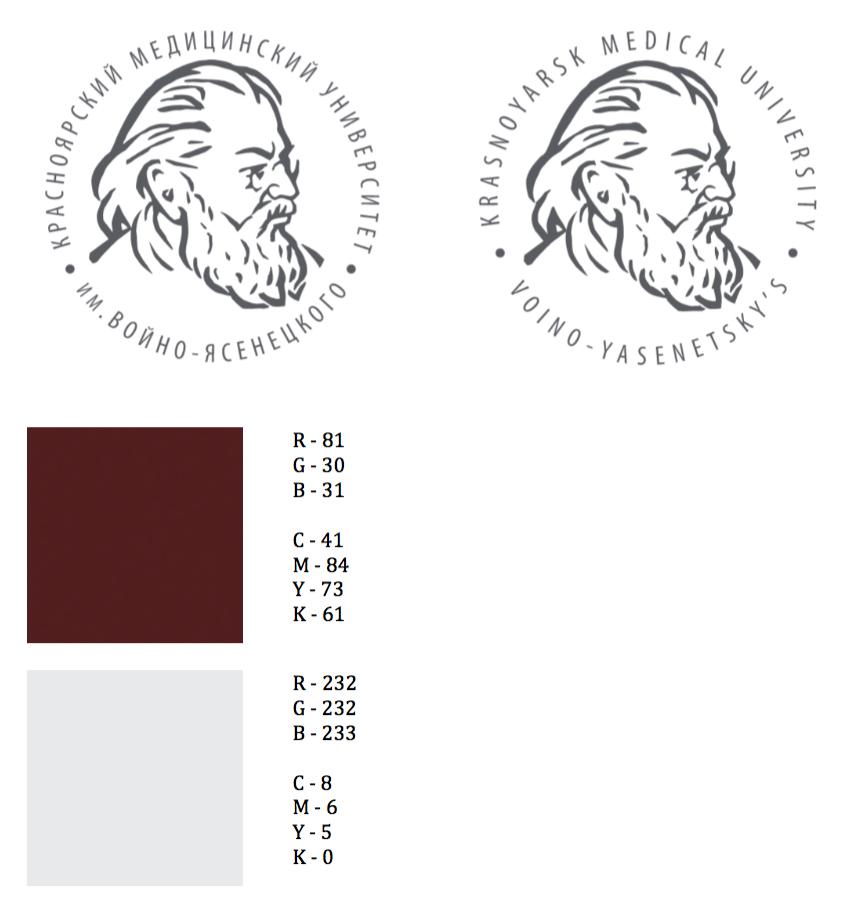 ИНСТИТУТ СТОМАТОЛОГИИ 
за здоровый образ жизни
Бассейн «МедУза»
Волейбол (Ж)
Шестак Д.О.
Прошина П.А.
Нимаева С.Ц.
Матаева Я.В.
Вет М.Ф.
Бидак Н.В.
Мочанова Я.А.
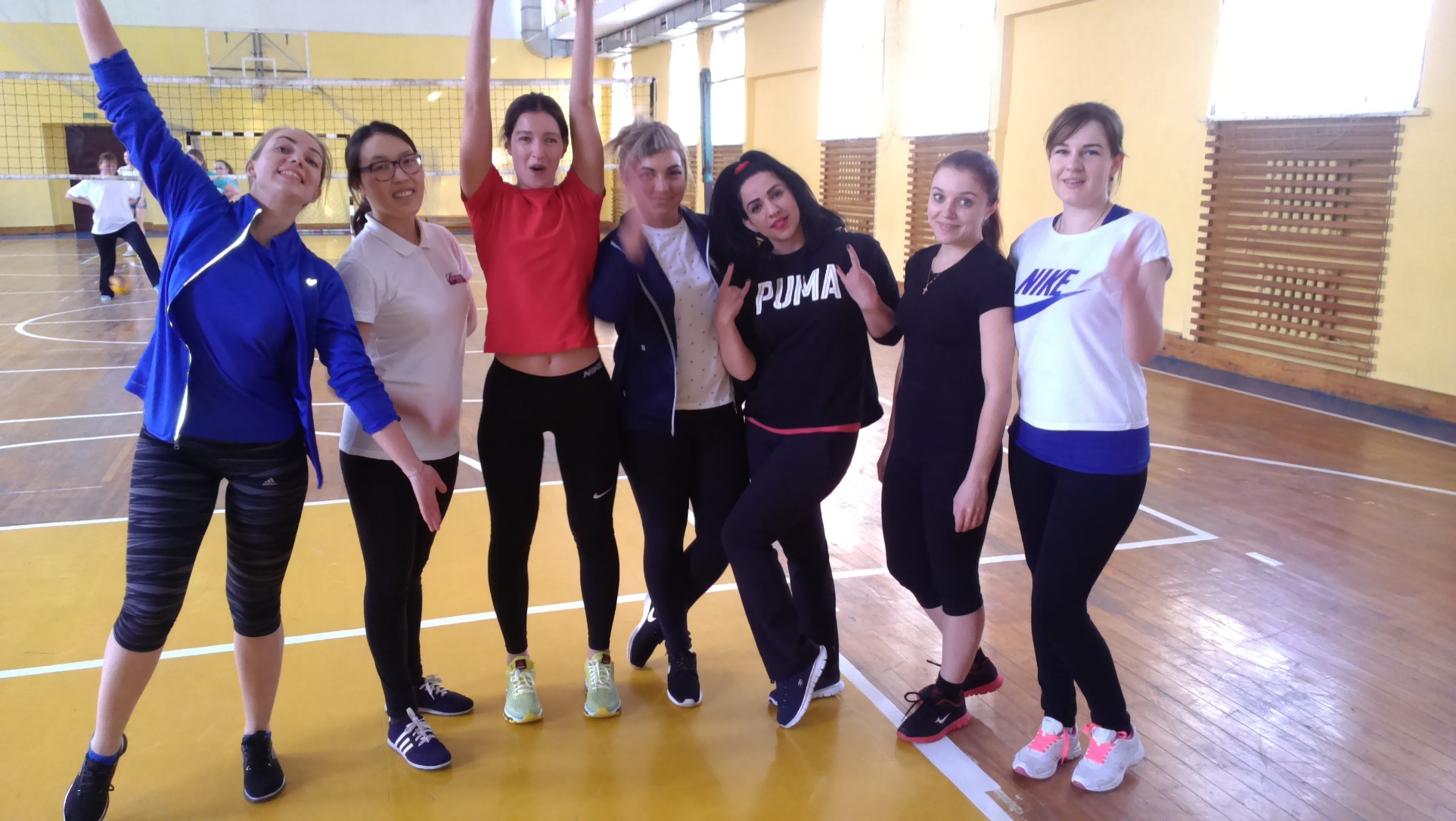 Волейбол (М)
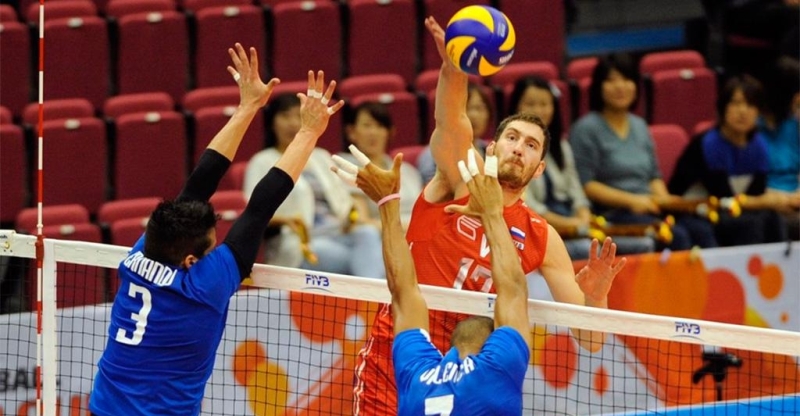 Чижов Ю.В.
Чернов В.Н.
Соколович В.В.
Курочкин В.Н.
Минеев С.О.
Будаев  Б.Э.
Ваземиллер А.В.
Легкая атлетика
Прошина П.А. 3 место
Нимаева С.Ц.
Вет М.Ф.
Яркин А.К.   1 место
Будаев Б.Э.  3 место
Байбурин Р.Ф.
Мужская команда 3 место
Настольный теннис
Василева Е.А.
Матаева Я.В.
Мочанова Я.А.
Настольный теннис
Рубленко С.С.
Будаев Б.Э.
Байбурин Р.Ф.